8 КЛАСС МКОО «Угольнинская средняя общеобразовательная школа»
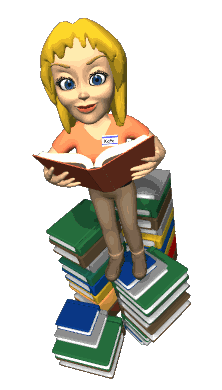 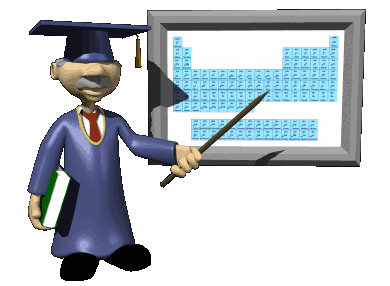 НАШ КАБИНЕТ
ДО РЕМОНТА…
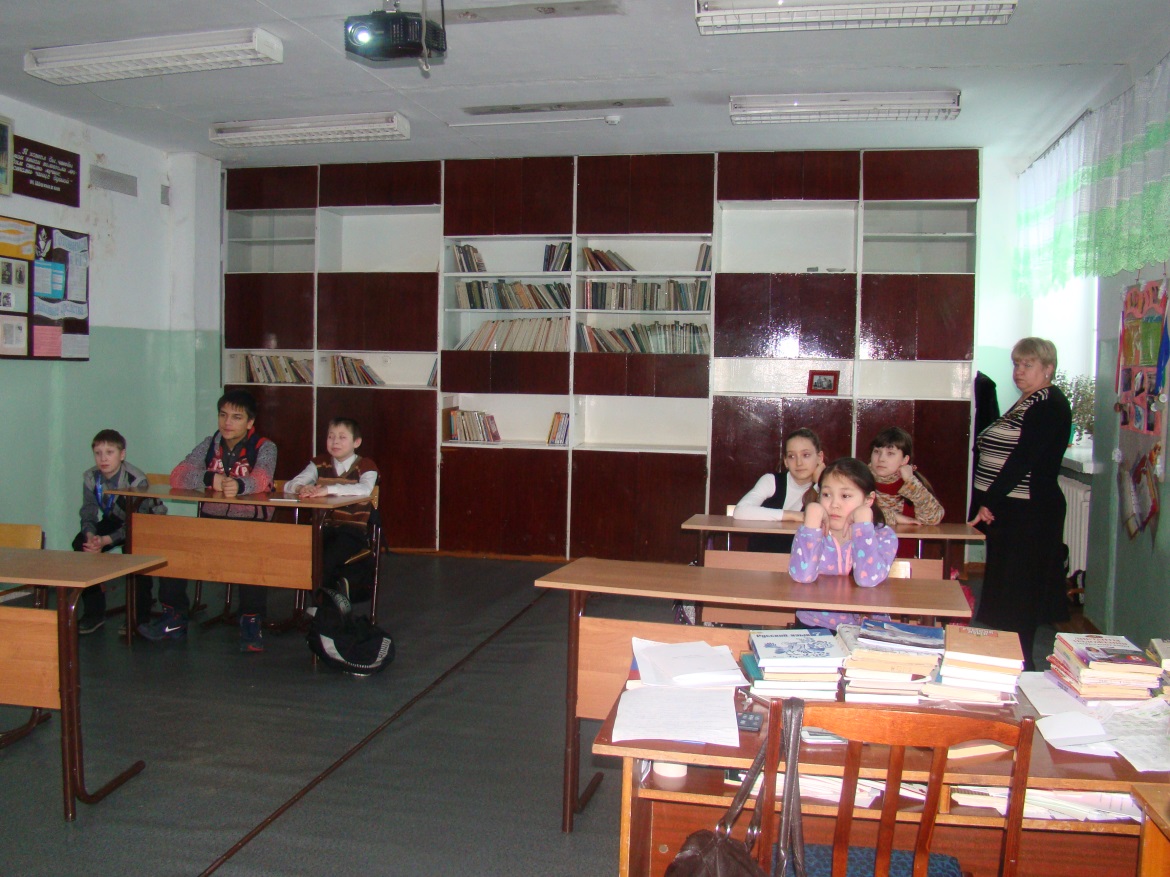 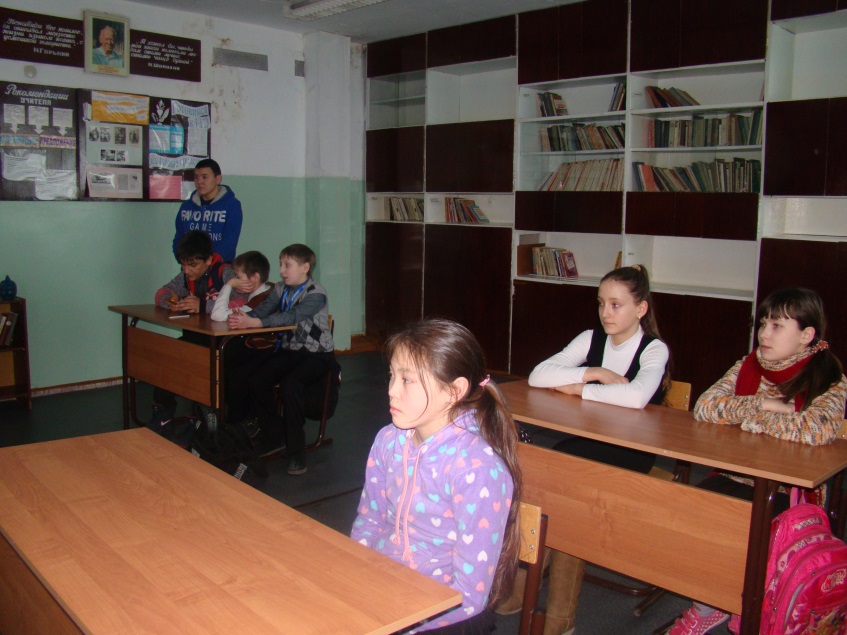 НАШ КАБИНЕТ
ПОСЛЕ РЕМОНТА
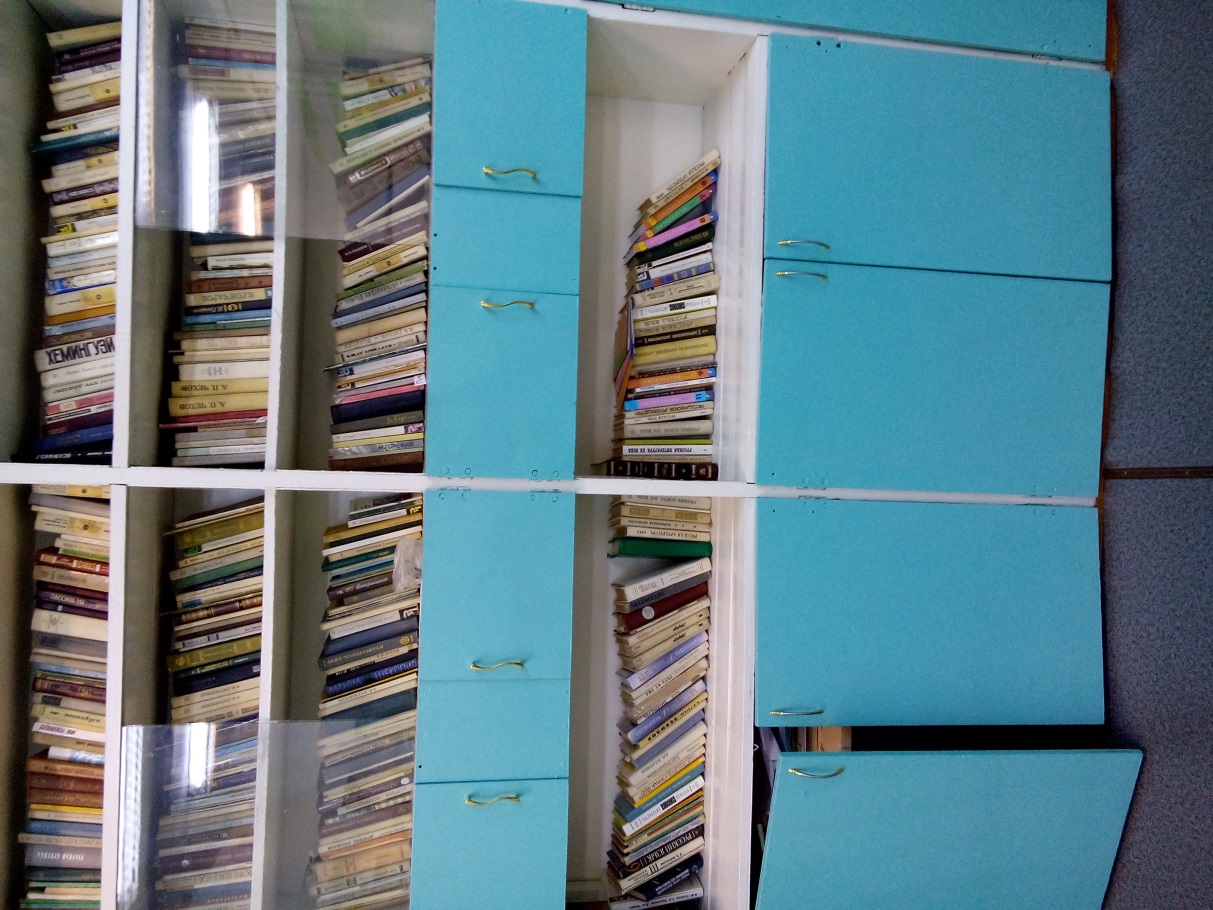 На начало учебного года в классе – 1 ученица. Ирина Бояркина – Мисс-Школа- 2014
НАШЕ УТРО НАЧИНАЕТСЯ С ЗАРЯДКИ…
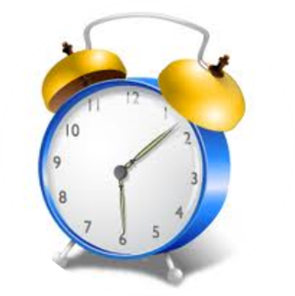 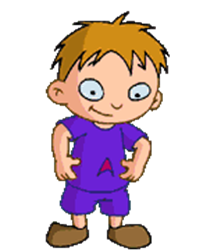 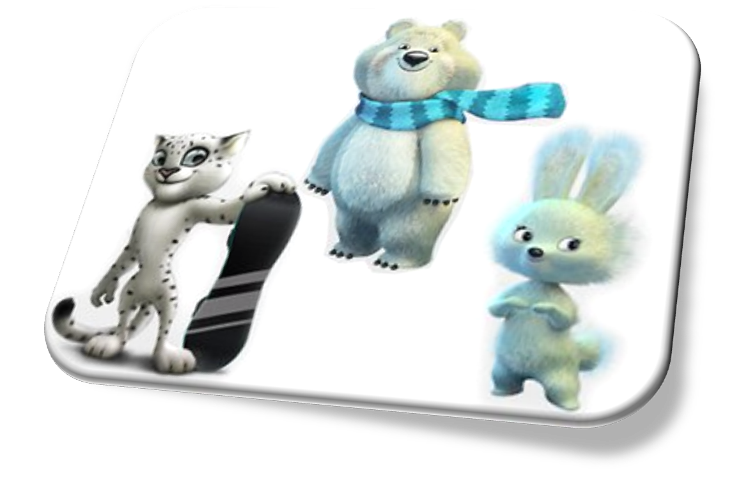 УРОКИ НАМ ПОД СИЛУ…
и проектной деятельностью учимся заниматься
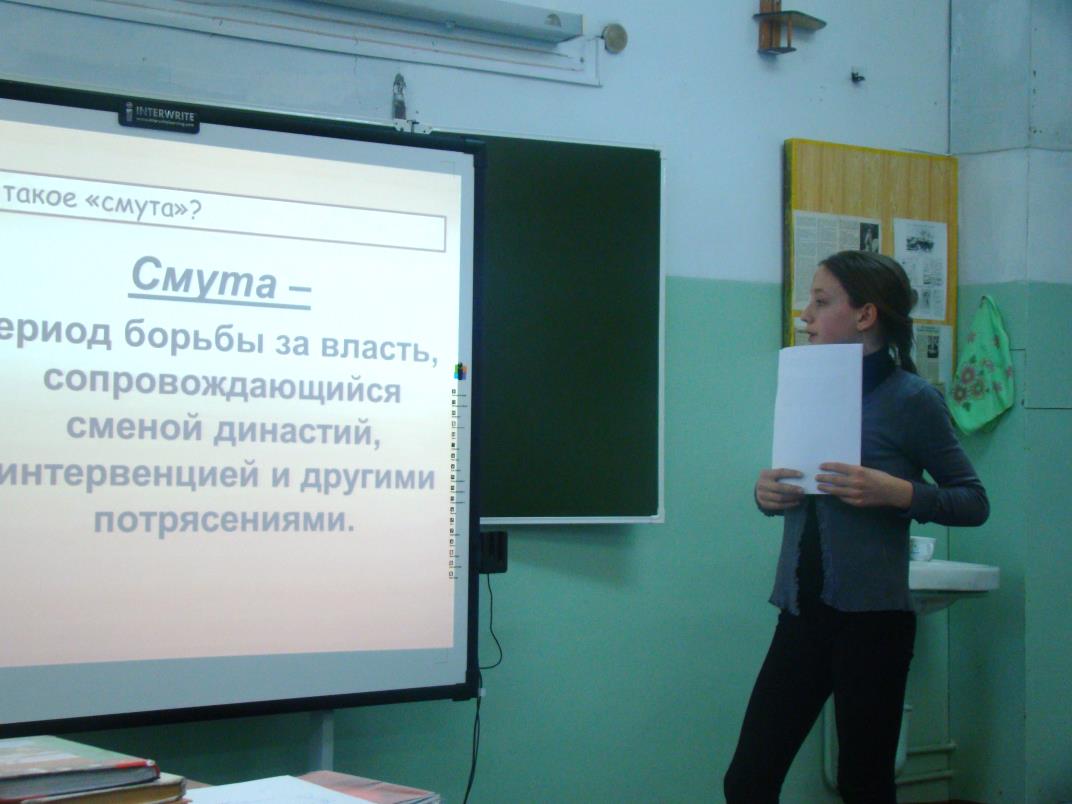 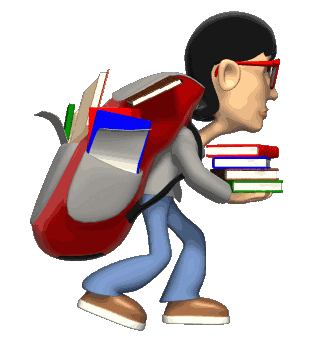 У меня теперь есть одноклассник!!!
Свидерский Николай
НОВОГОДНИЙ ПЕРЕПОЛОХ
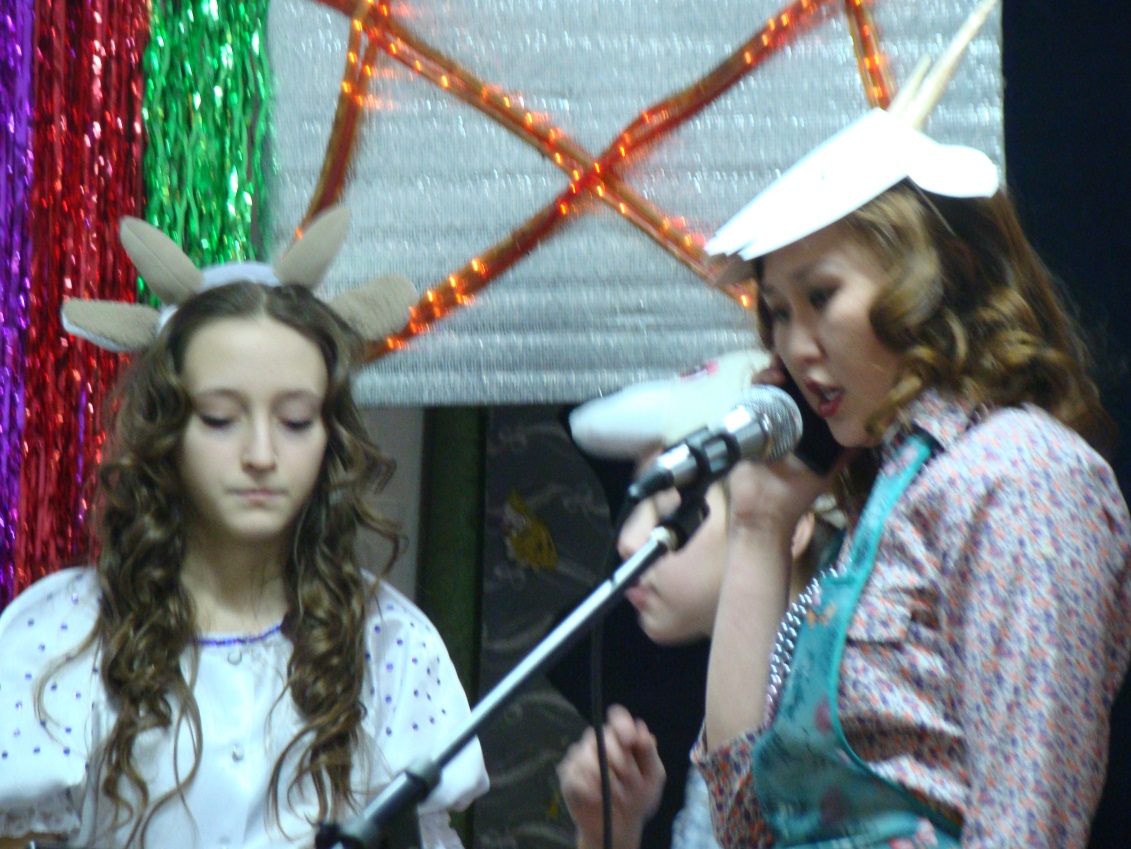 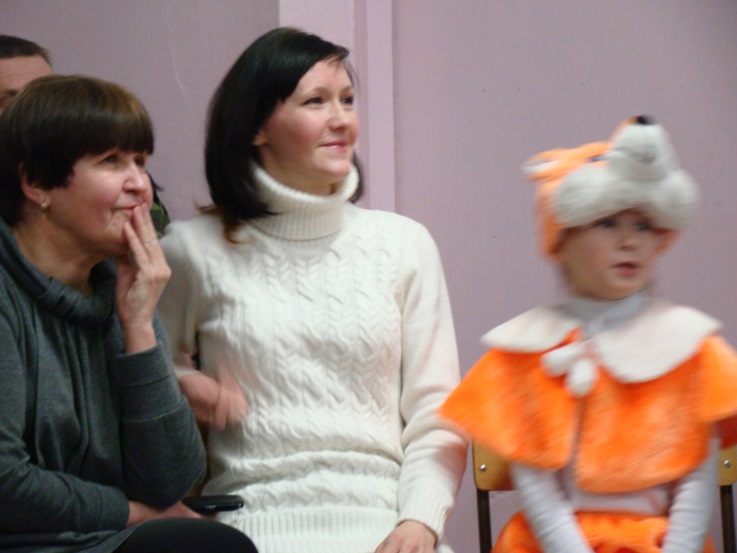 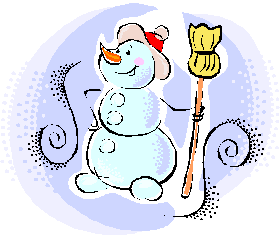 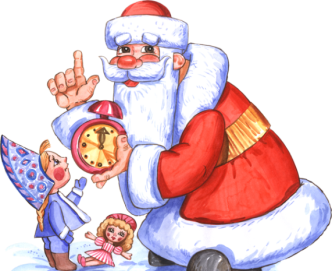 ШКОЛЬНЫЕ ПРАЗДНИКИ
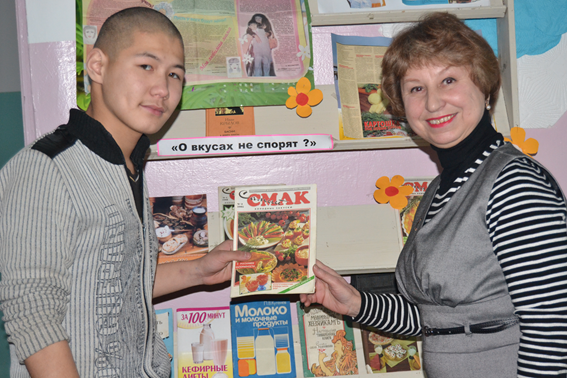 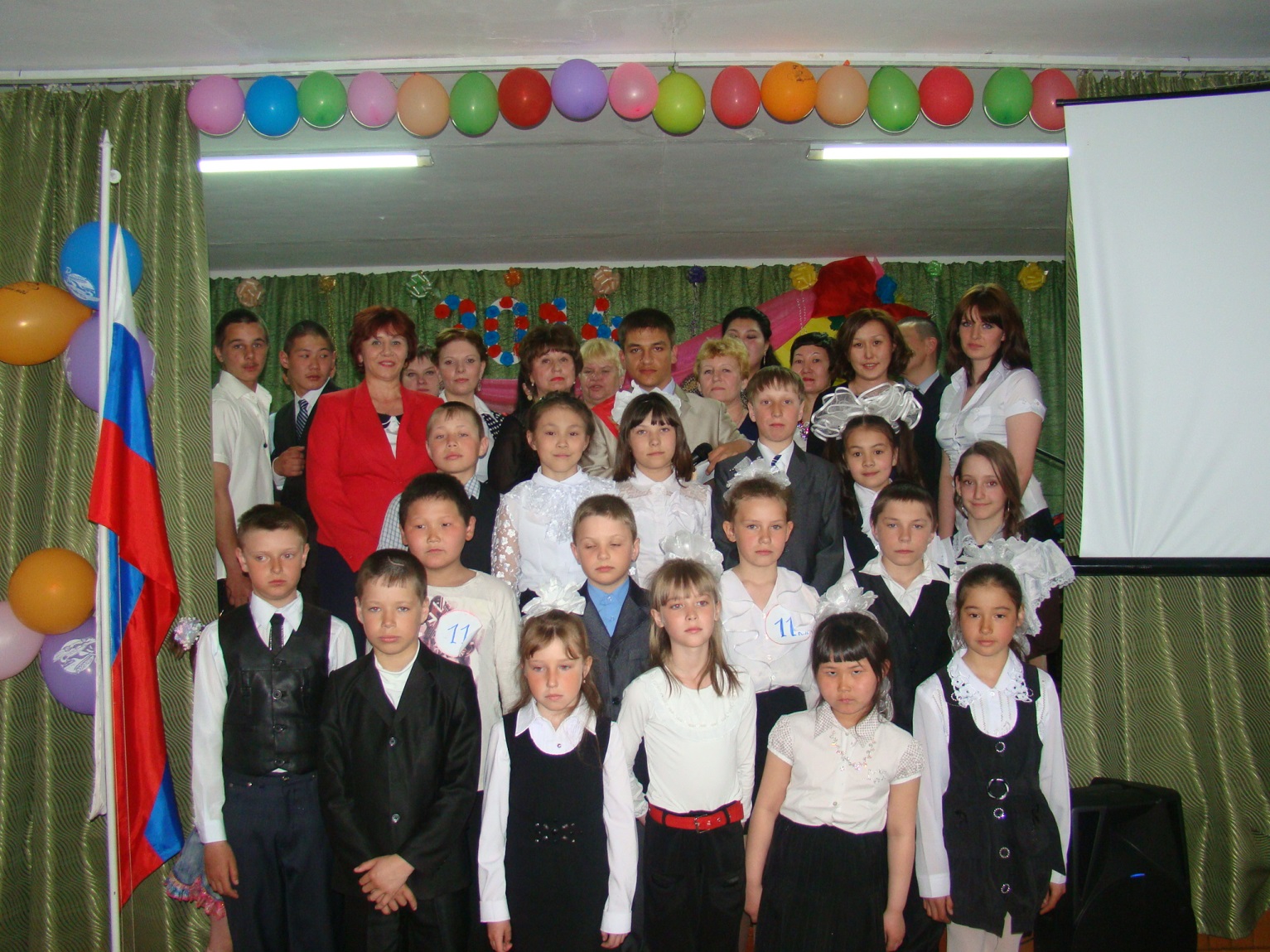 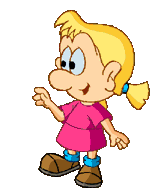 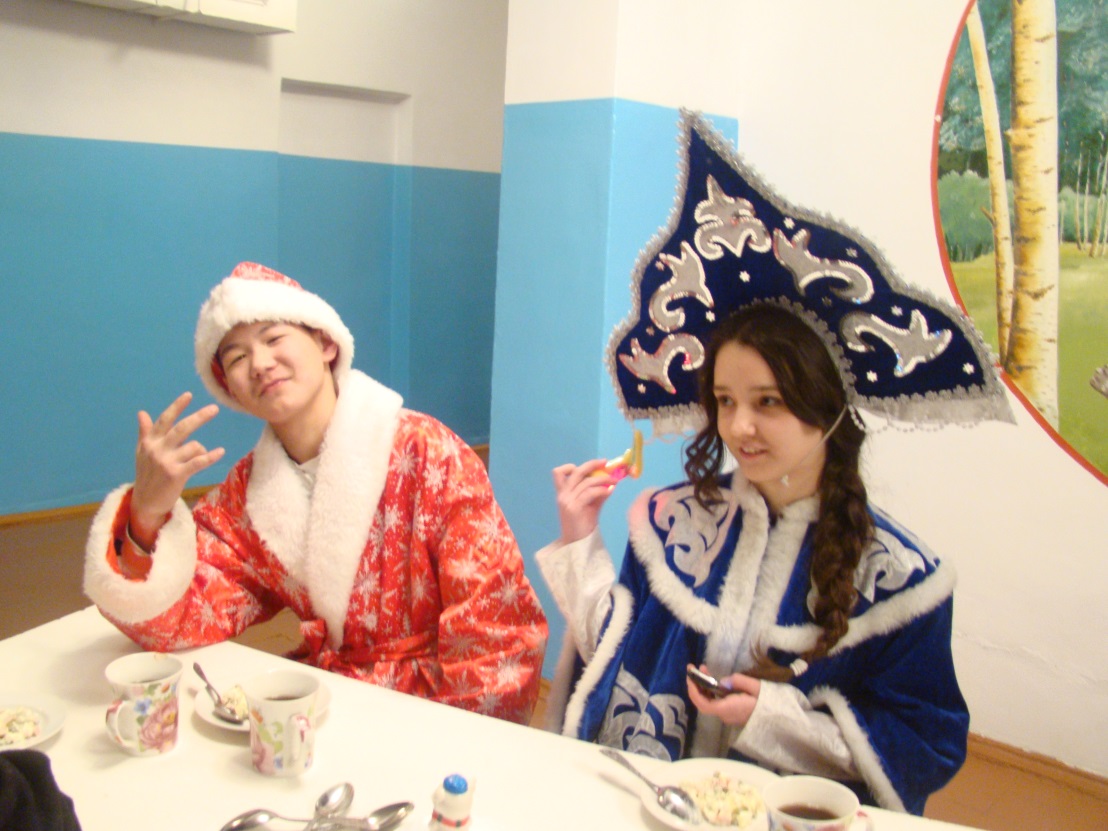 Любим учиться, петь и веселиться!!!
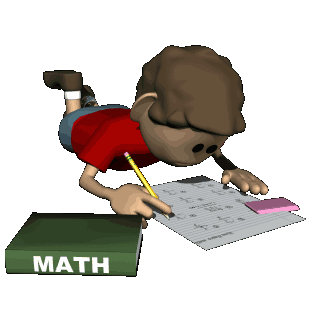 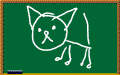 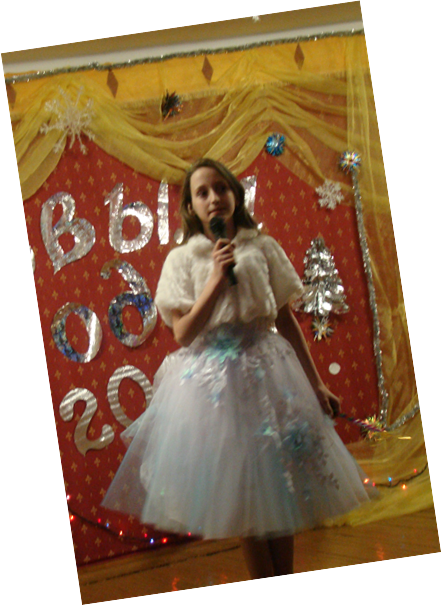 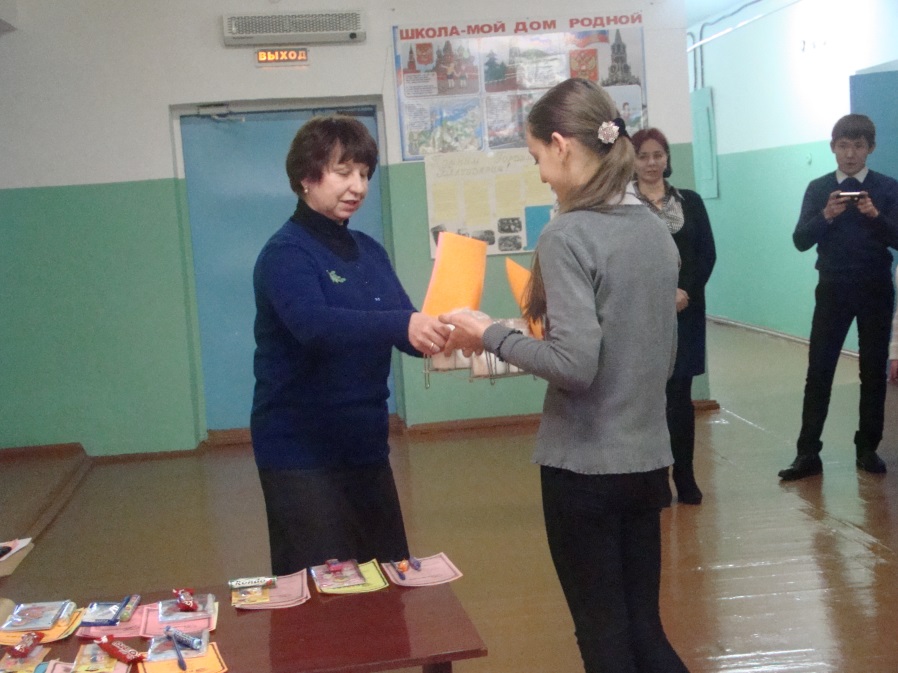 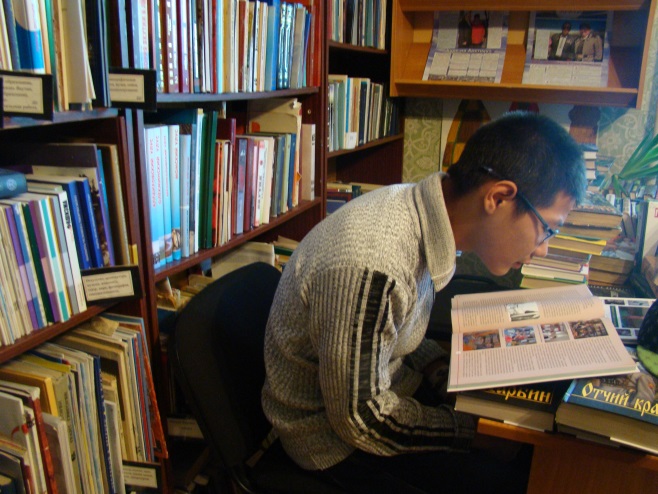 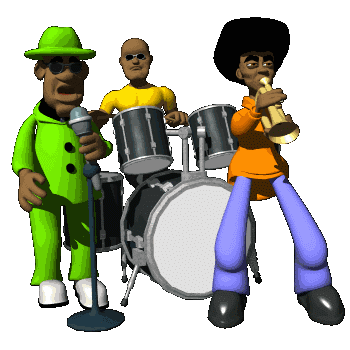 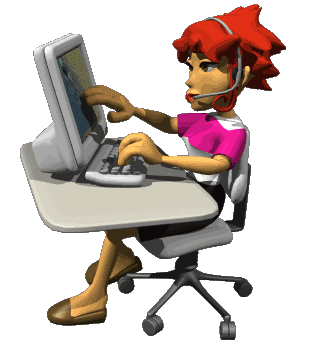 НАШИ ГРАМОТЫ
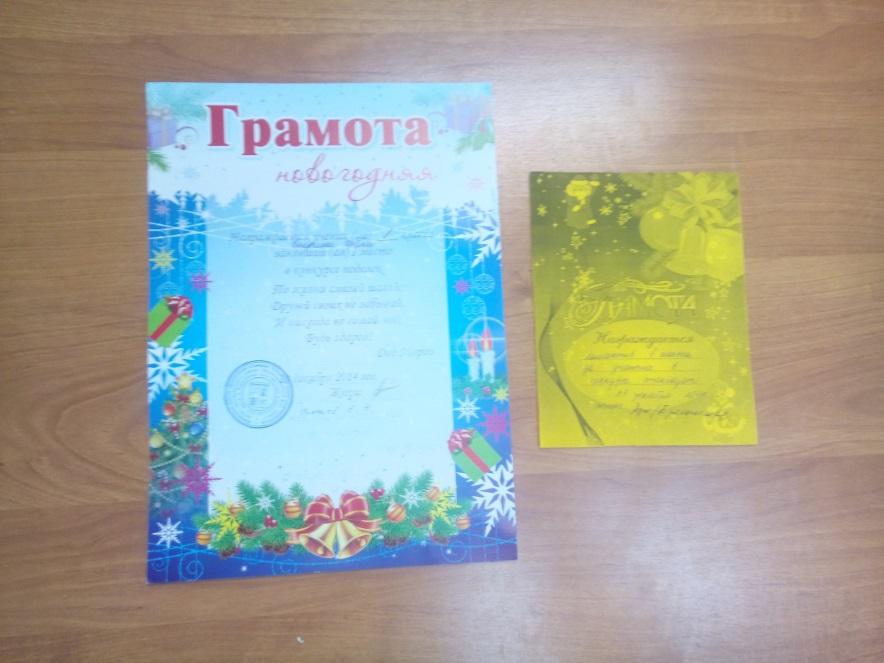 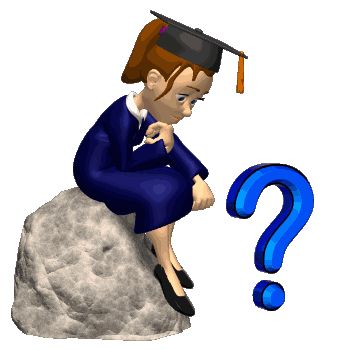 Символ нашего класса
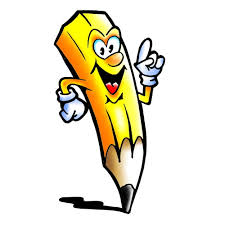 МЫ – ДРУЖНЫЙ КЛАСС, МЫ – СИЛЬНЫЙ КЛАСС!НЕТ НЕВОЗМОЖНОГО ДЛЯ НАС!И ЕСЛИ ТОЛЬКО ЗАХОТИМ МЫ,ТО СТАНЕМ МЫ НЕПОБЕДИМЫ
СПАСИБО ЗА ВНИМАНИЕ!